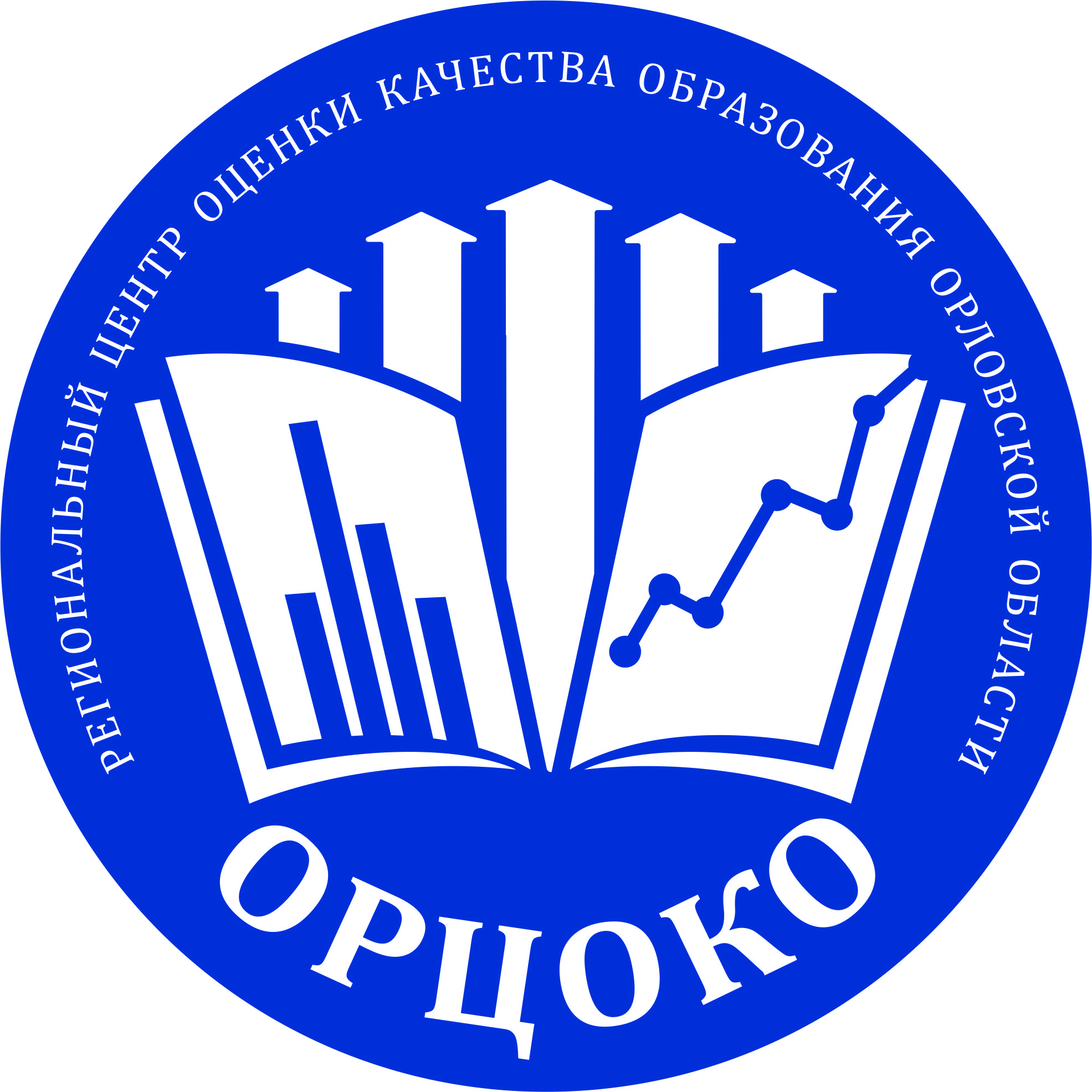 Формирование и ведение региональной информационной системы обеспечения проведения государственной итоговой аттестации обучающихся, освоивших основные образовательные программы основного общего и среднего общего образования
Шапеева Татьяна Леонидовна, главный инженер отдела обеспечения государственной итоговой аттестации бюджетного учреждения Орловской области «Региональный центр оценки качества образования»
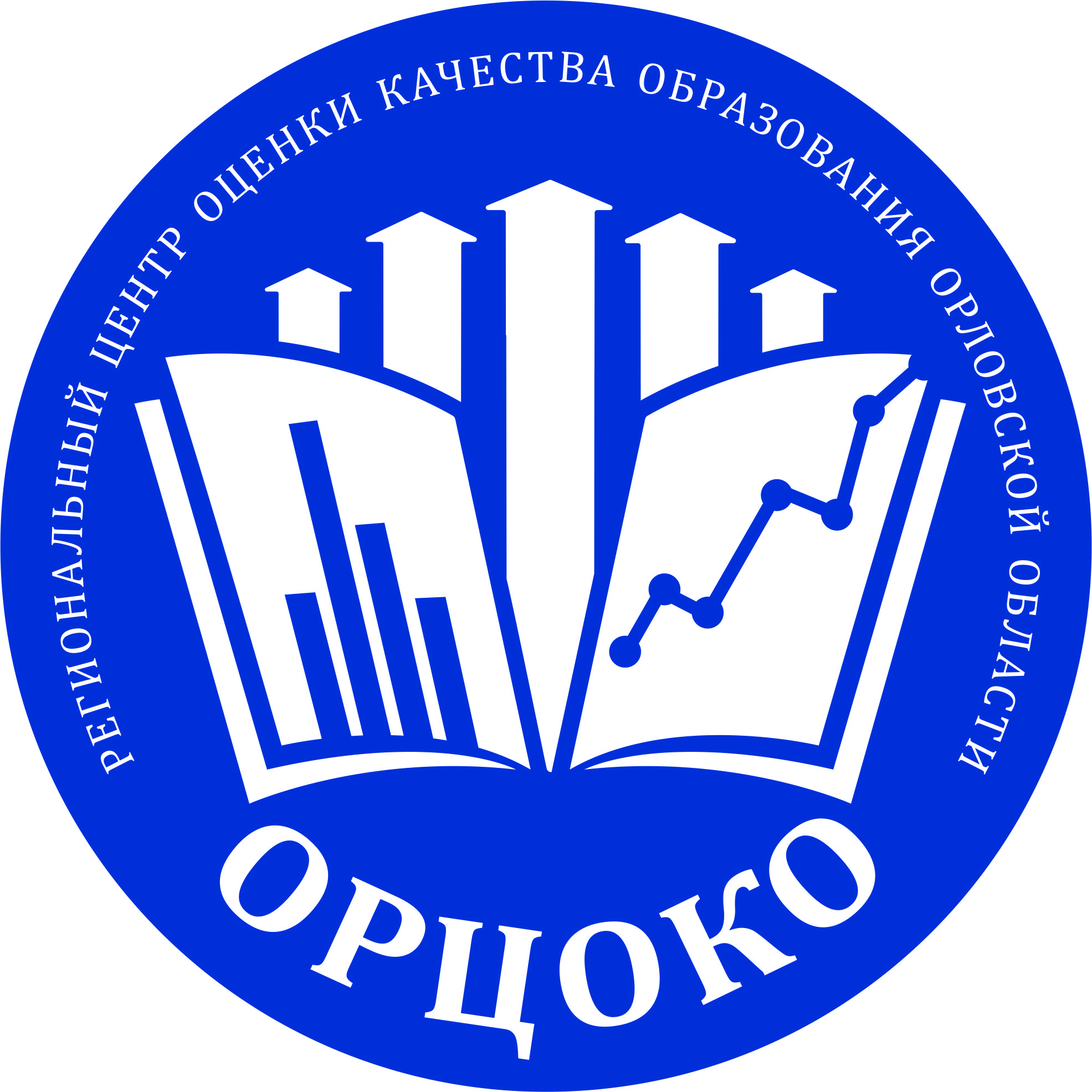 Нормативно-правовые документы
Постановление Правительства Российской Федерации от 31 августа 2013 г. № 755
Приказ Федеральной службы по надзору в сфере образования и науки от 18 июня 2018 г. № 831
Приказ Департамента образования Орловской области от 18 сентября 2018 г. № 1319
Приказ Департамента образования Орловской области от 27 сентября 2018 г. № 1350
Приказ Департамента образования Орловской области «Об утверждении Порядка формировании и ведении РИС»
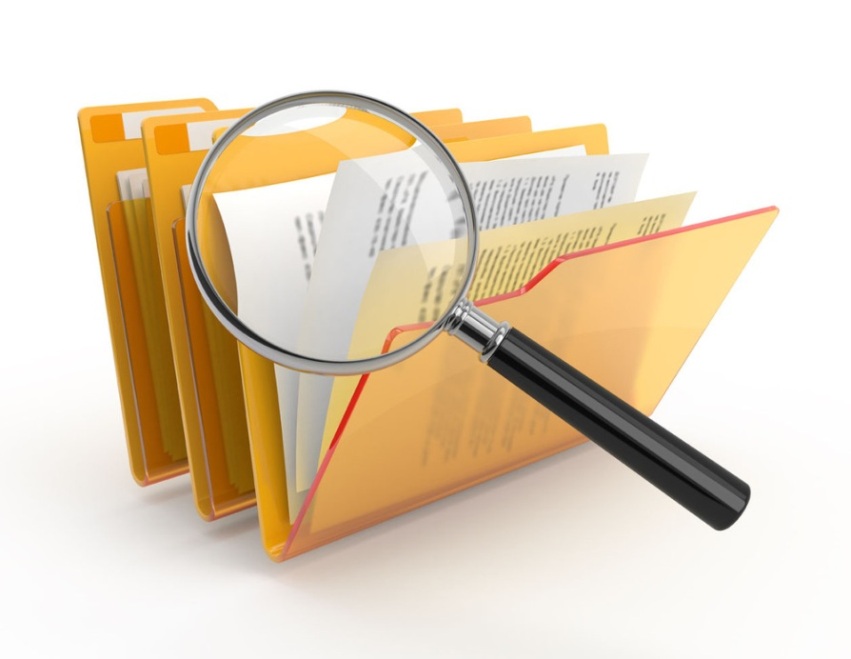 Приказ Департамента образования Орловской области «О внесении сведений в РИС»
Руководство пользователя Подсистемы Планирование ГИА (ЕГЭ)
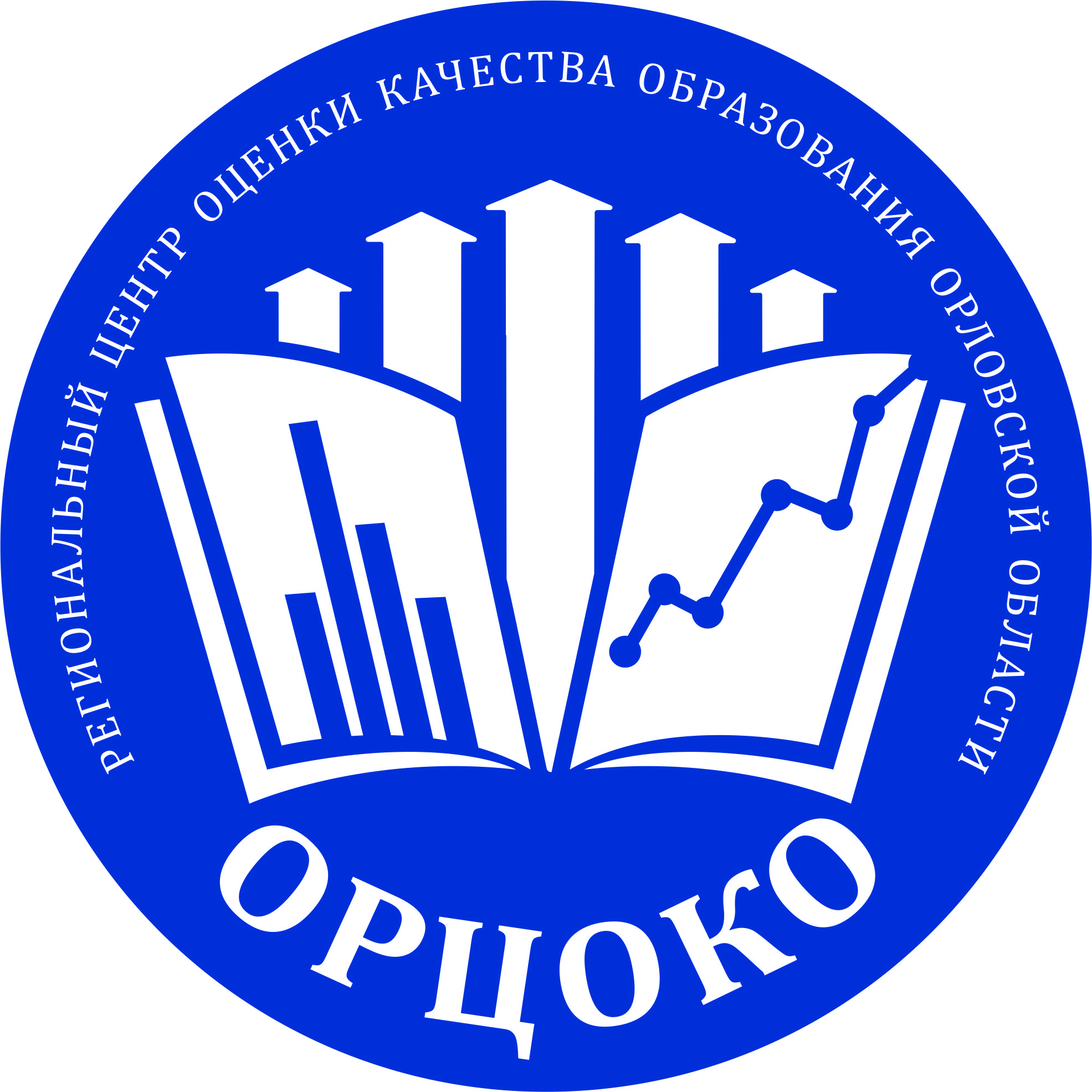 Последовательность внесения данных в РИС
Редактирование данных о МСУ
Редактирование данных об ОО
Внесение сведений о выпускниках текущего года
Регистрация участников на итоговое сочинение (изложение). Отнесение участников итогового сочинения (изложения) к категории лиц с ОВЗ
Регистрация участников ГИА и ЕГЭ. Отнесение участников ГИА и ЕГЭ к категории лиц с ОВЗ
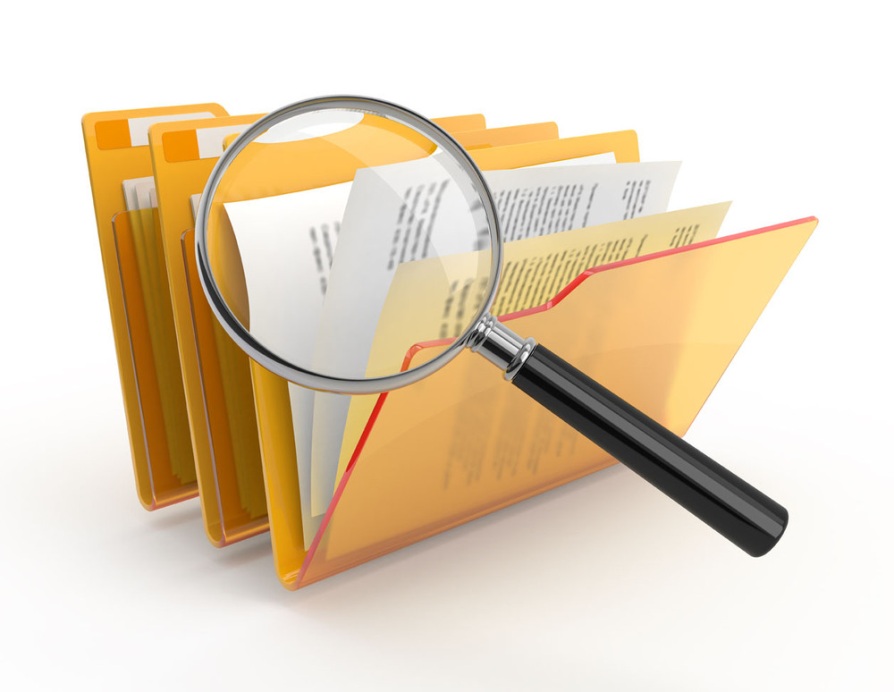 Сведения о ППЭ и аудиторном фонде
Сведения о работниках ППЭ
Допуск к ГИА
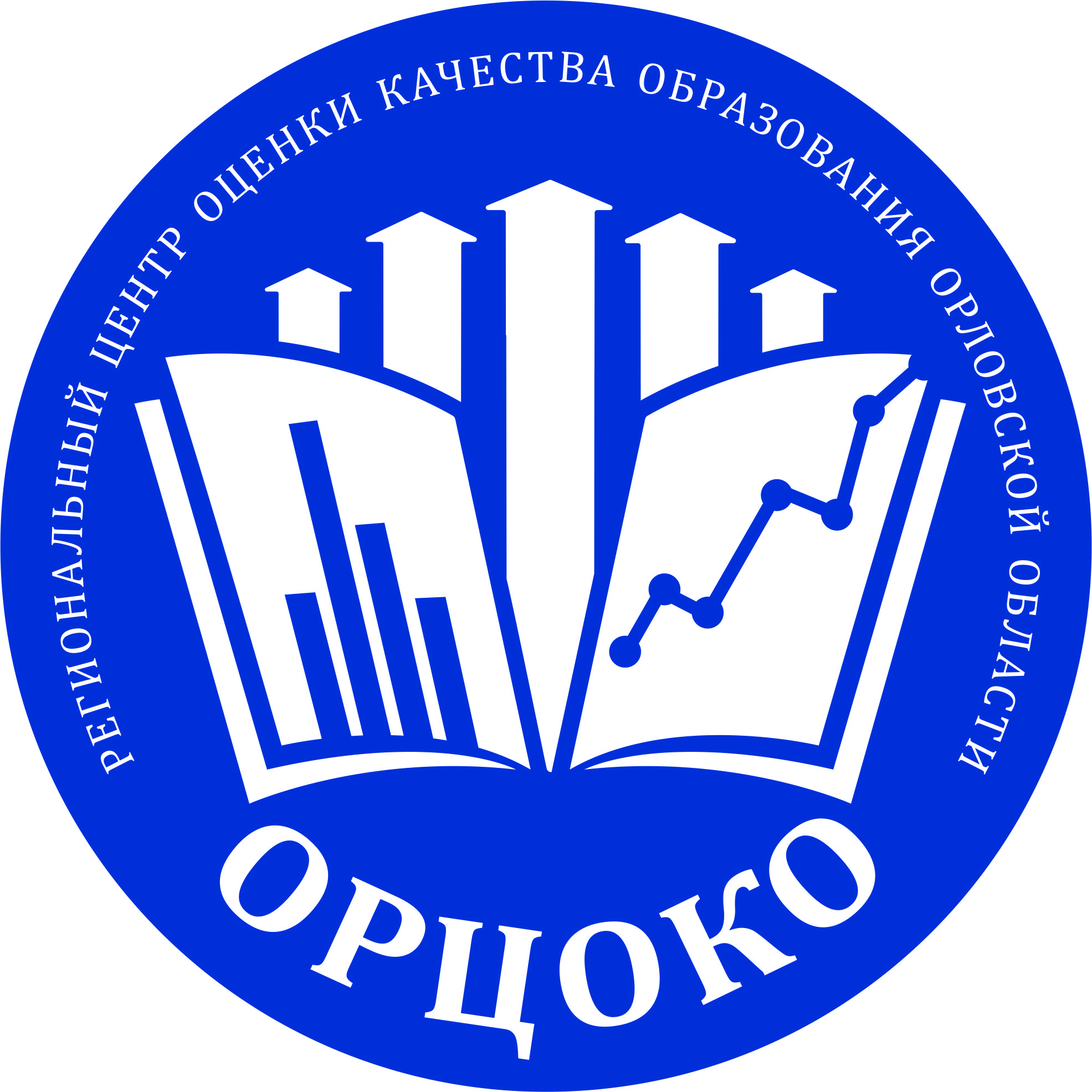 Совместная работа муниципального координатора и инженера-программиста, ответственного за формирование и ведение РИС, – залог успешного формирования РИС для проведения ГИА
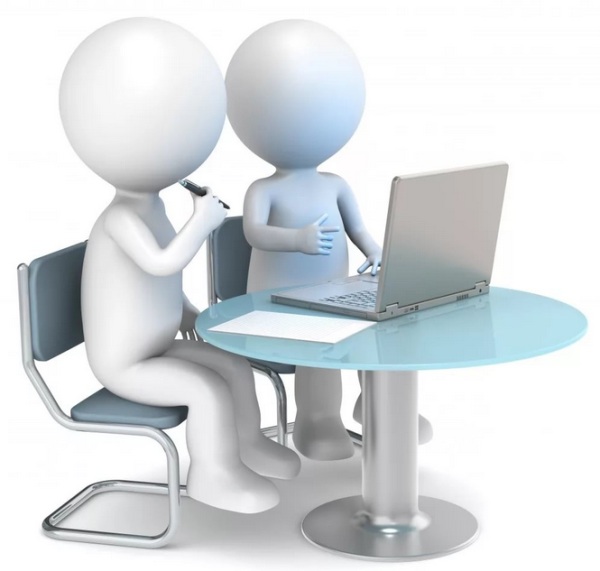 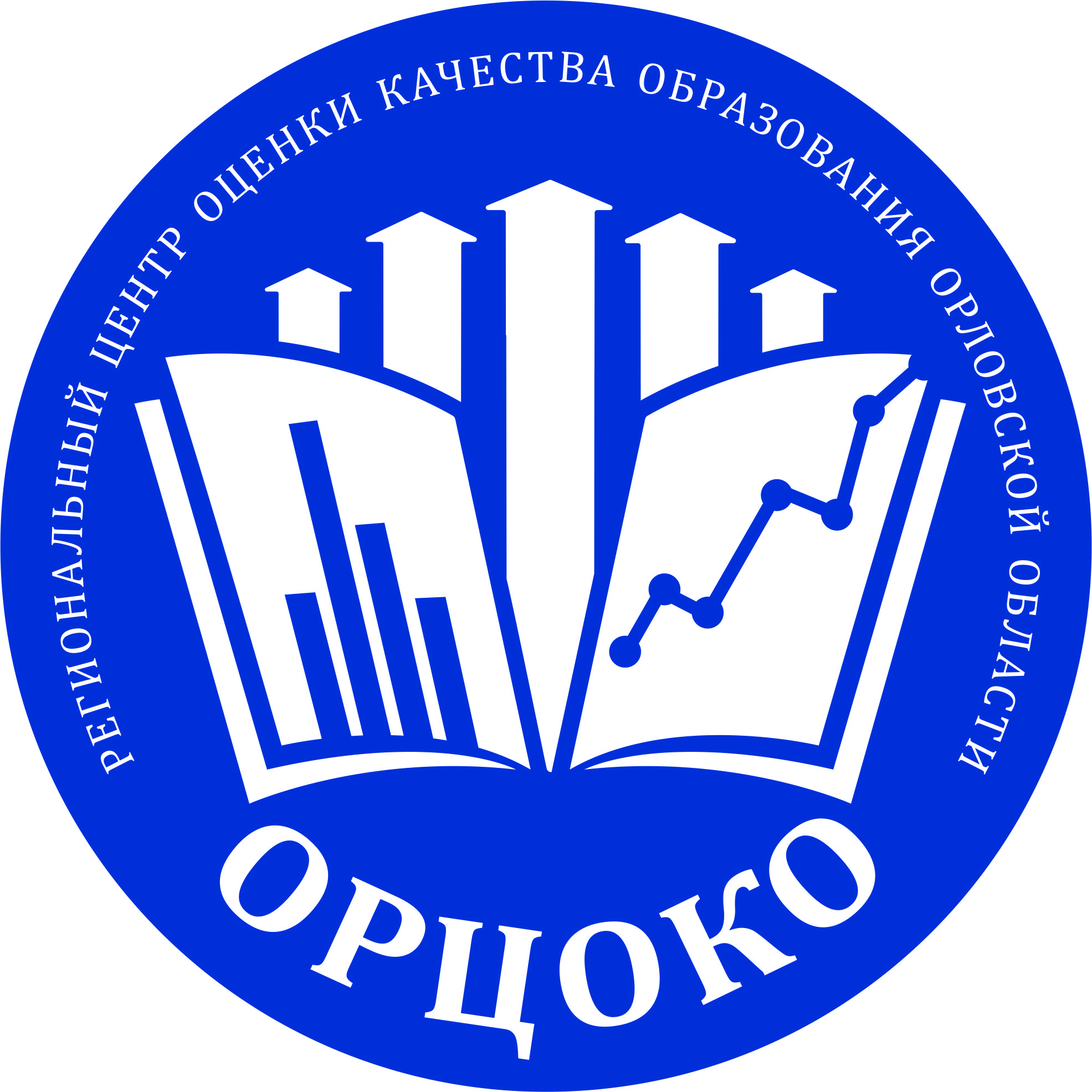 Данные для РИС
МСУ
ОО
ППЭ
Код
Наименование
Адрес 
Телефон
Факс
E-mail
Сайт
Руководитель (ФИО и должность)
Ответственный за проведения ЕГЭ (ФИО, телефон и e-mail)
Код ОО
Полное наименование
Сокращенное наименование
Тип собственности 
Тип ОО
Вид ОО
МСУ
АТЕ
Количество выпускников
Тип населенного пункта
Адрес
Телефон
Факс
E-mail
Сайт
Руководитель (ФИО и должность)
Ответственный за проведения ГИА (ФИО, телефон и e-mail)
Регистрационные номера лицензии и аккредитации
Код
Наименование
МСУ
АТЕ
Расположен на территории ОО
Вместимость ППЭ
Количество аудиторий со специальной рассадкой
Количество аудиторий
Возможность проведение (ЕГЭ, ГВЭ, Печать ЭМ, Сканирование в ППЭ)
Тип ППЭ
Наличие online видеонаблюдения
Адрес
Телефон
E-mail
Аудитории (номер, наименование, вместимость, принцип рассадки)
Штаб
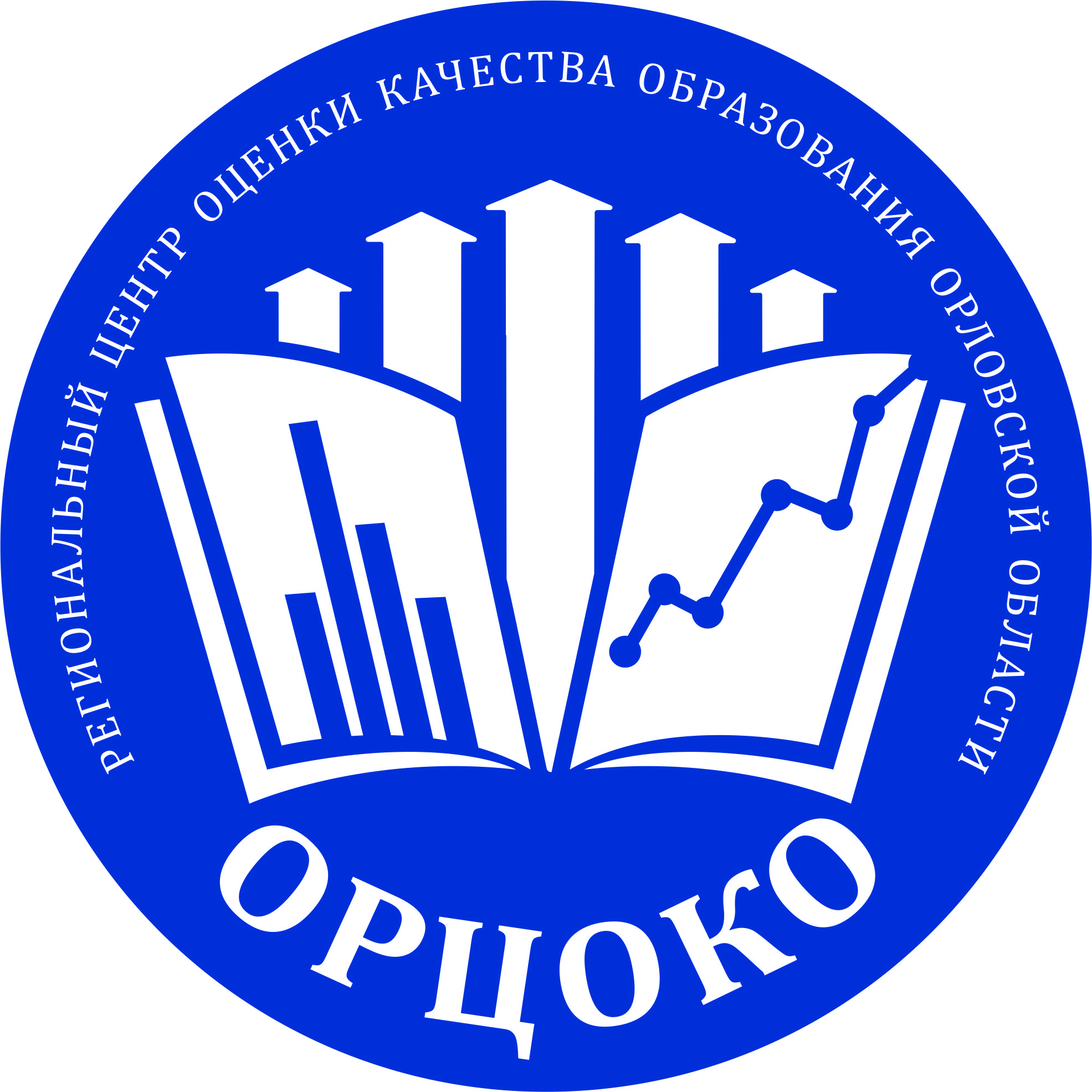 Данные для РИС
Участники
Работники ППЭ
ФИО
Документ
Дата рождения
Пол
Гражданство 
СНИЛС
Образовательная организация
Выпускная ОО
Класс
Форма обучения
Форма ГИА
Допуск к ГИА 
Участник с ОВЗ
Принцип рассадки
Регистрация на итоговое сочинение (изложение)
Регистрация на ГИА 
Профильные предметы
ФИО
Документ
Год рождения
Пол
Телефон
E-mail
МСУ
Место работы
Уровень профессионального образования
Квалификация
Должность 
Возможная должность в ППЭ
Прикреплён к ППЭ
Общий преподавательский стаж работы
Принимал участие в ЕГЭ прошлых лет
Предметная специализация
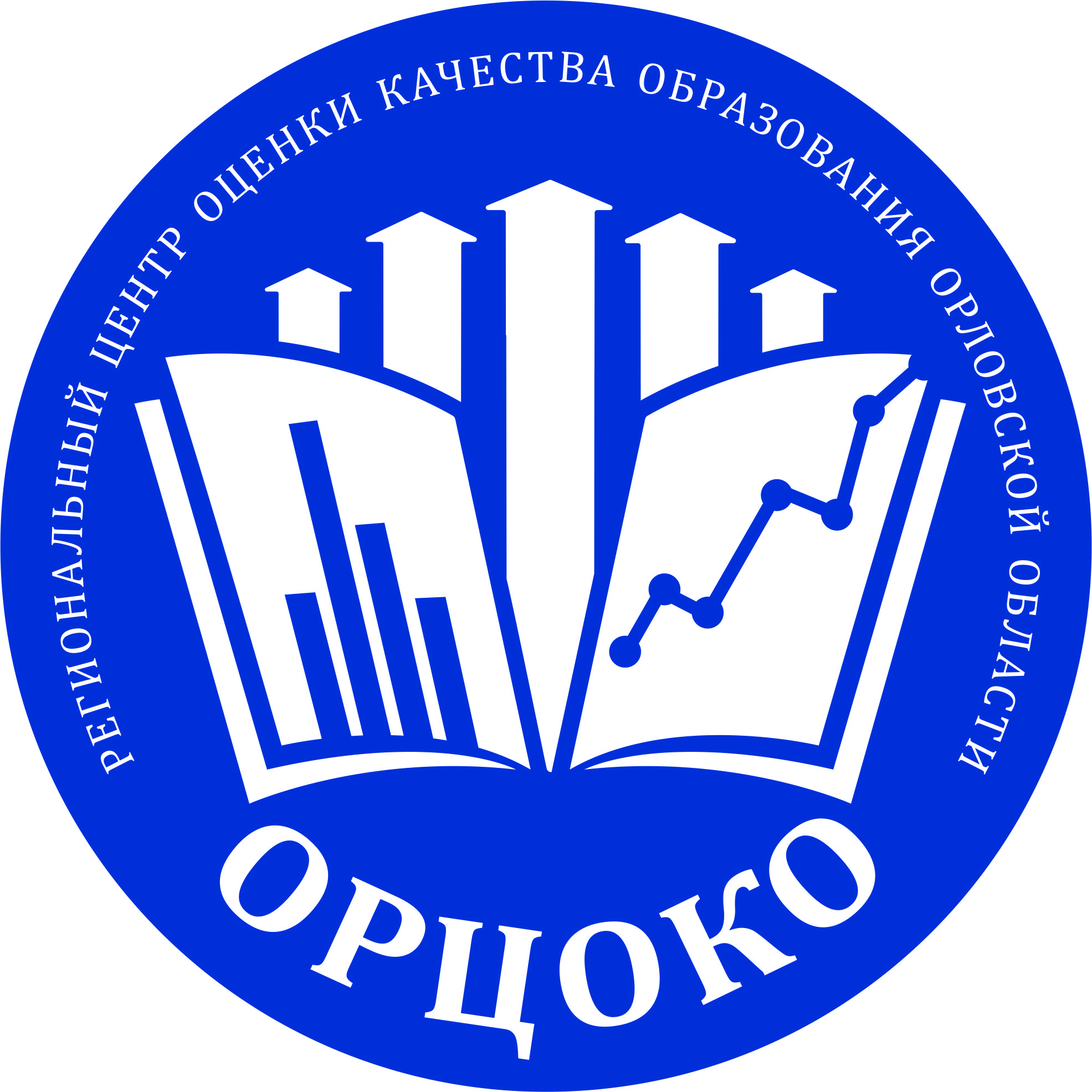 Документы, удостоверяющие личность
Документы, удостоверяющие личность гражданина РФ: 
паспорт гражданина РФ (выдается с 14 лет), 
заграничный паспорт, 
дипломатический паспорт, 
служебный паспорт, 
удостоверение личности военнослужащего, 
временное удостоверение личности
 
Документы, удостоверяющие личность гражданина иностранного государства: 
паспорт гражданина иностранного государства, 
разрешение на временное проживание, 
вид на жительство

Документы, удостоверяющие личность лица без гражданства: 
документ, выданный иностранным государством, 
вид на жительство

Документы, удостоверяющие личность беженца: 
удостоверение беженца, 
свидетельство о рассмотрении ходатайства о признании гражданина беженцем на территории РФ
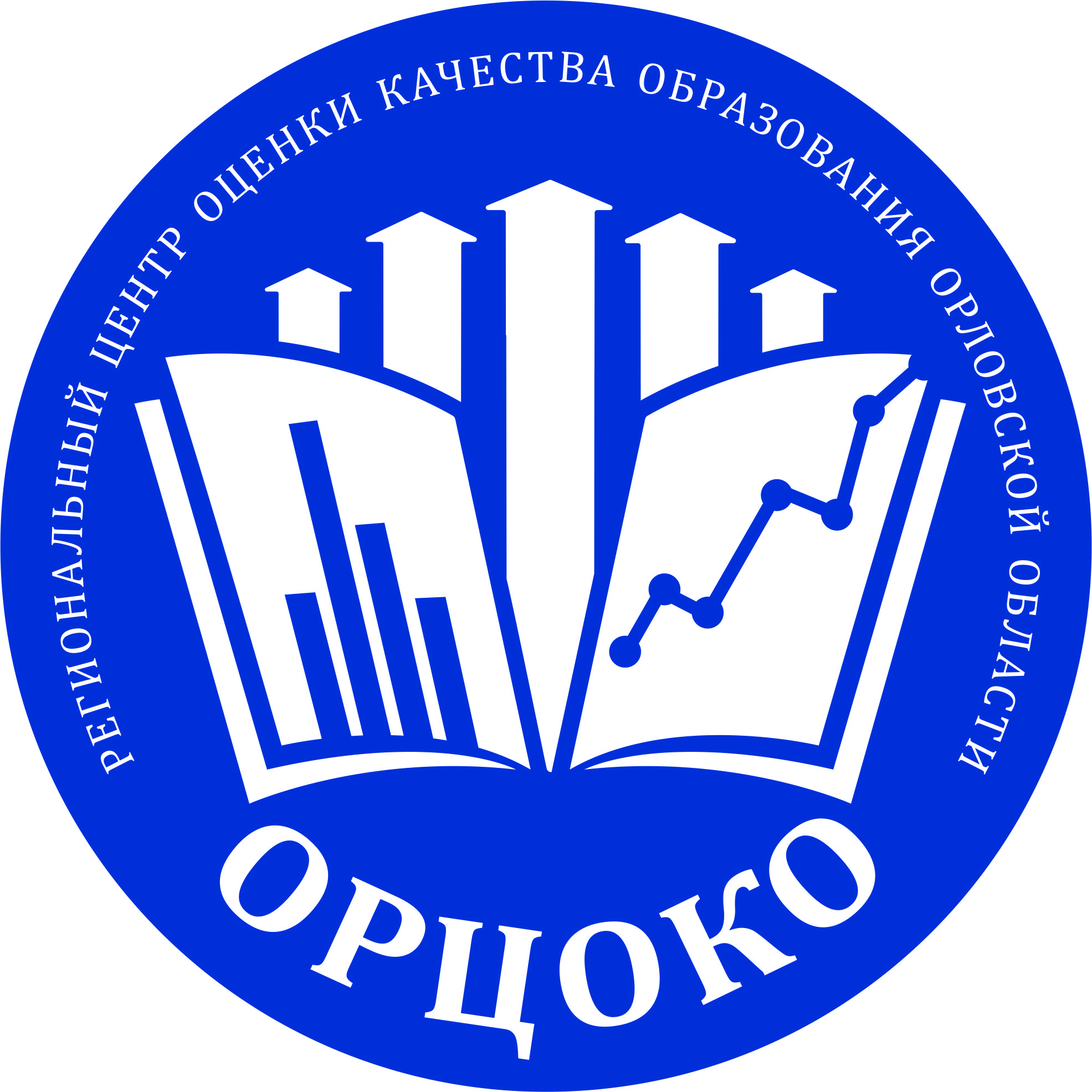 Участники итогового сочинения (изложения)
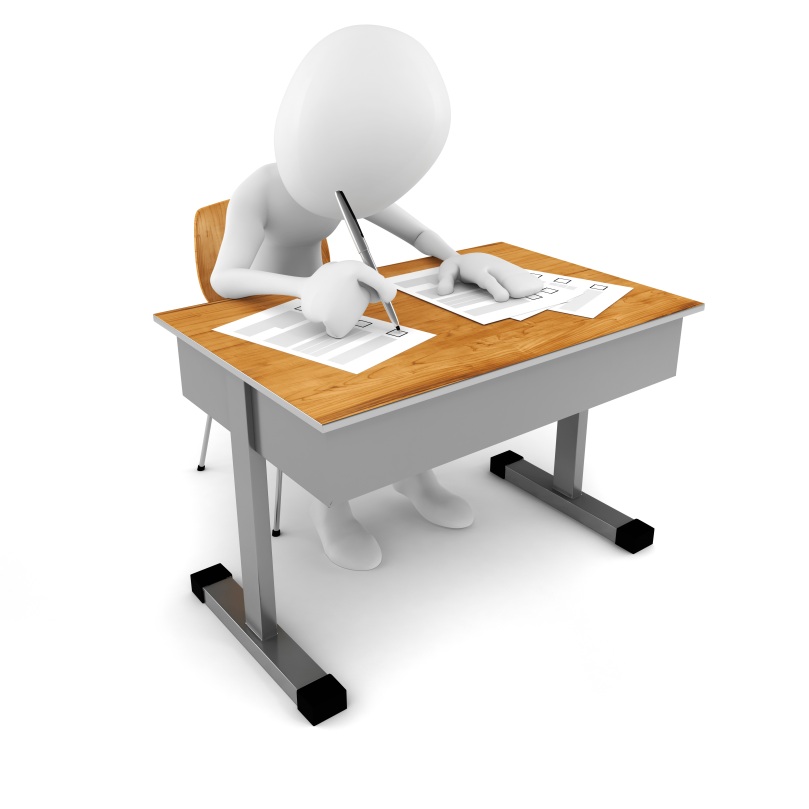 3169 участников
3164 выпускника текущего года
3 обучающихся профессиональных образовательных организаций
1 выпускник прошлых лет
3168 участников итогового сочинения (изложения)
1 выпускник образовательной организации, не завершивший среднее общее образование (не прошедший ГИА)
3122 участника итогового сочинения
46 участников итогового изложения
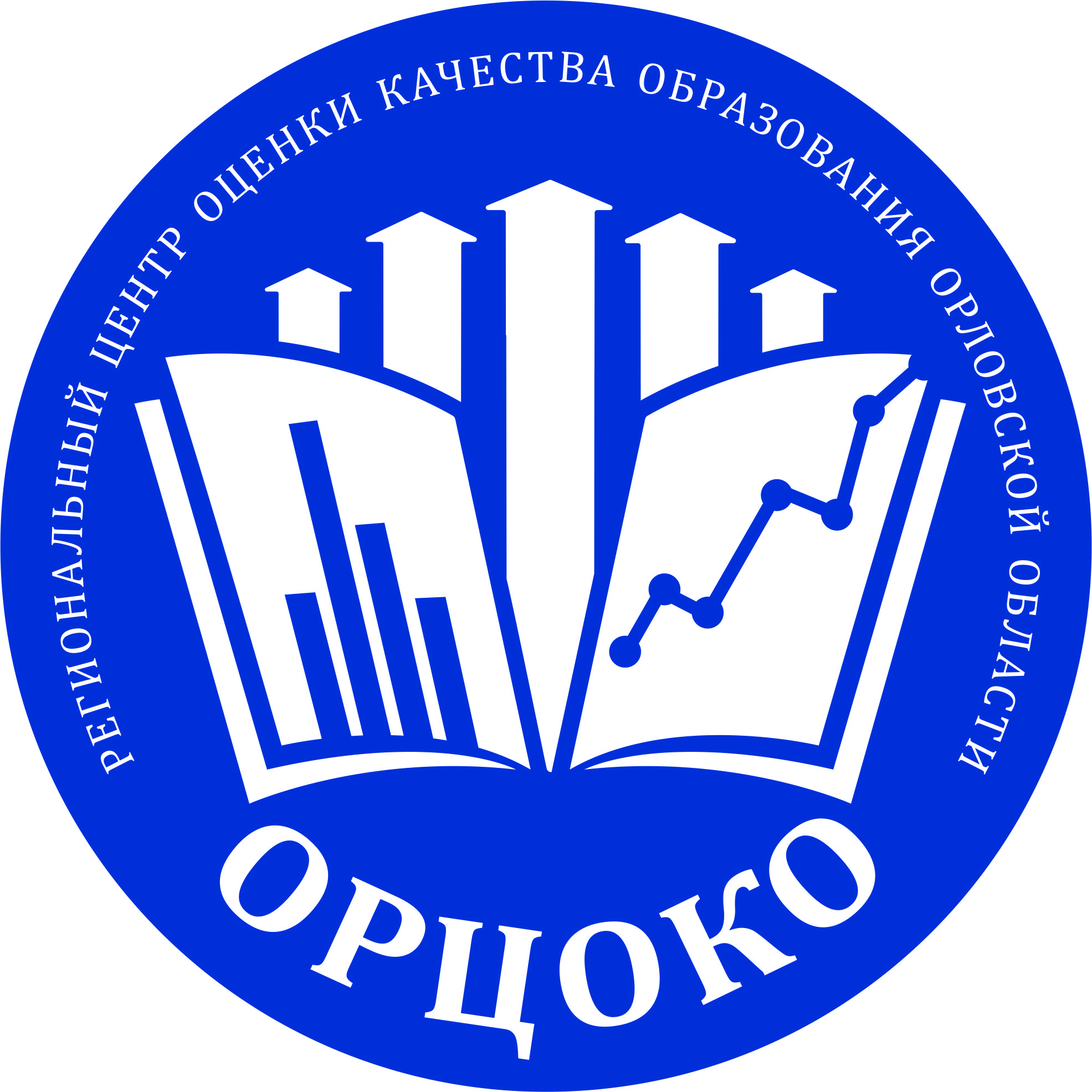 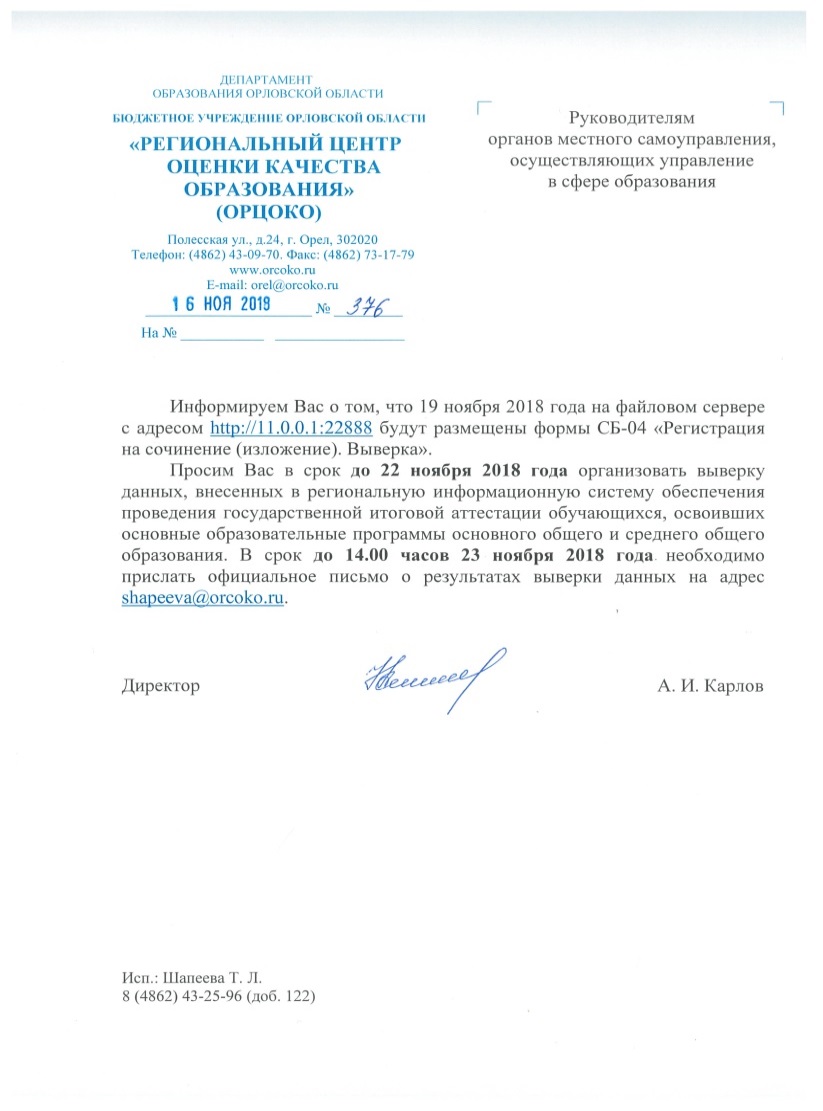 Сверка данных, внесенных в РИС
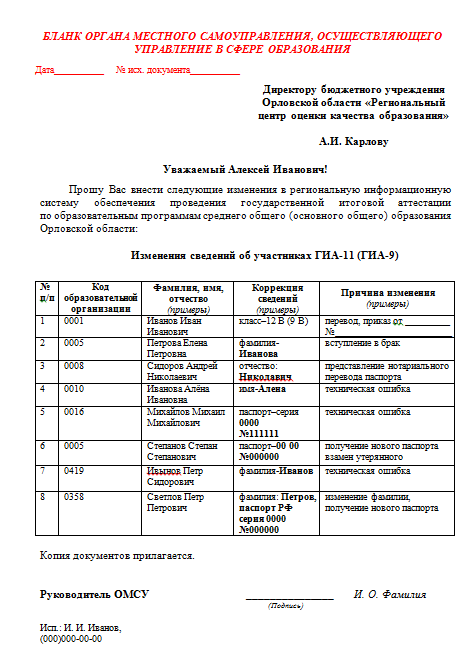 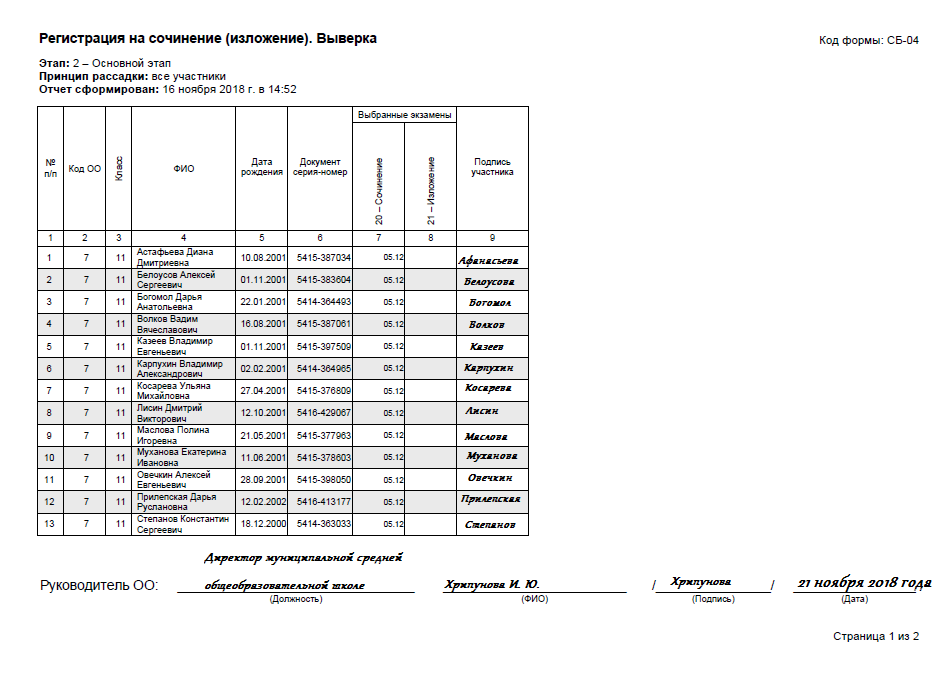 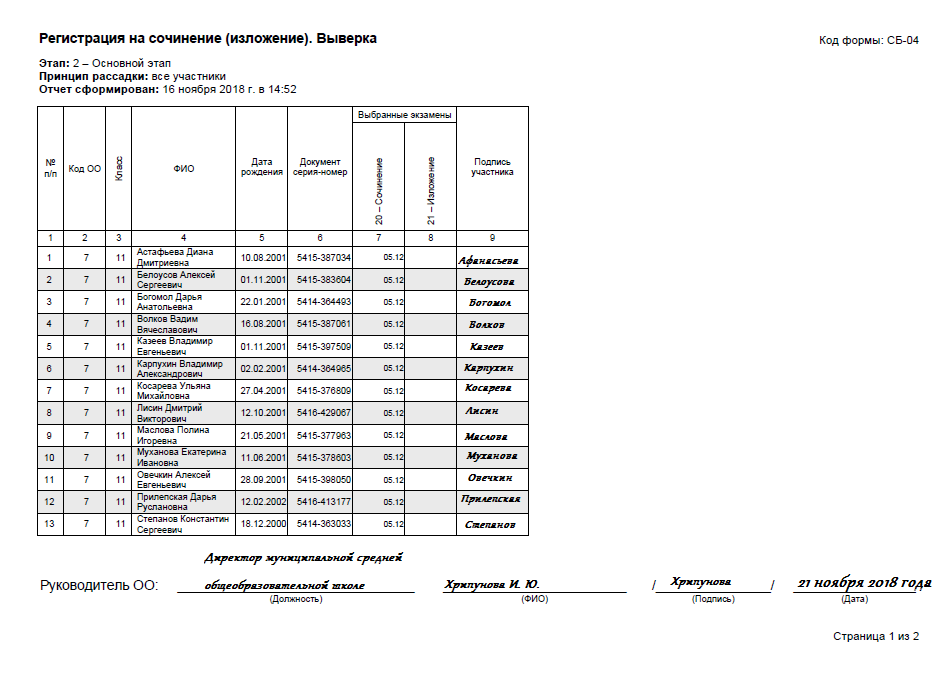 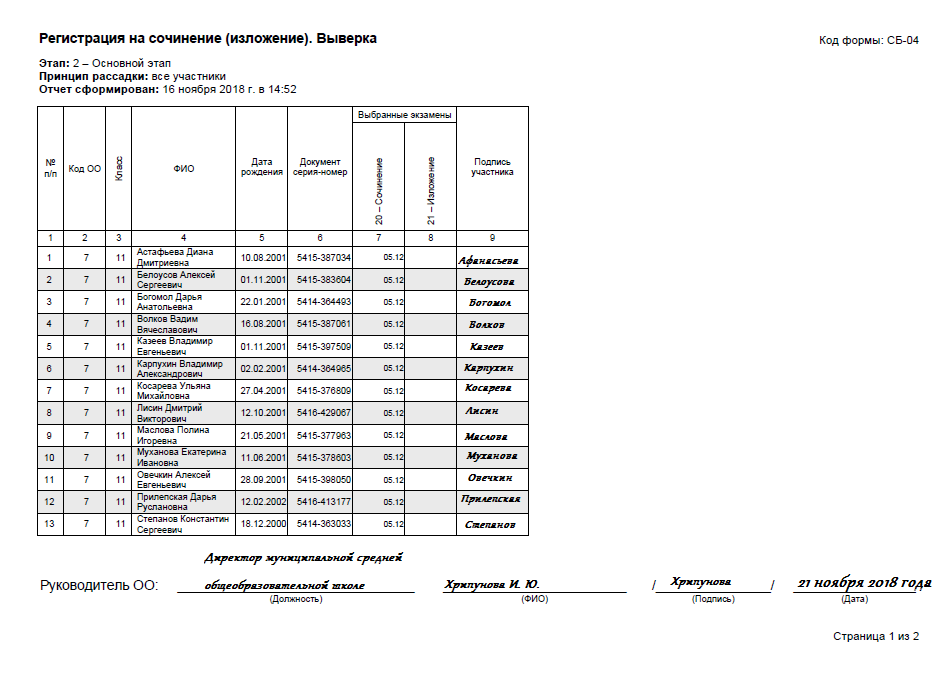 Результаты выверки данных направить официальным письмом на адрес shapeeva@orcoko.ru
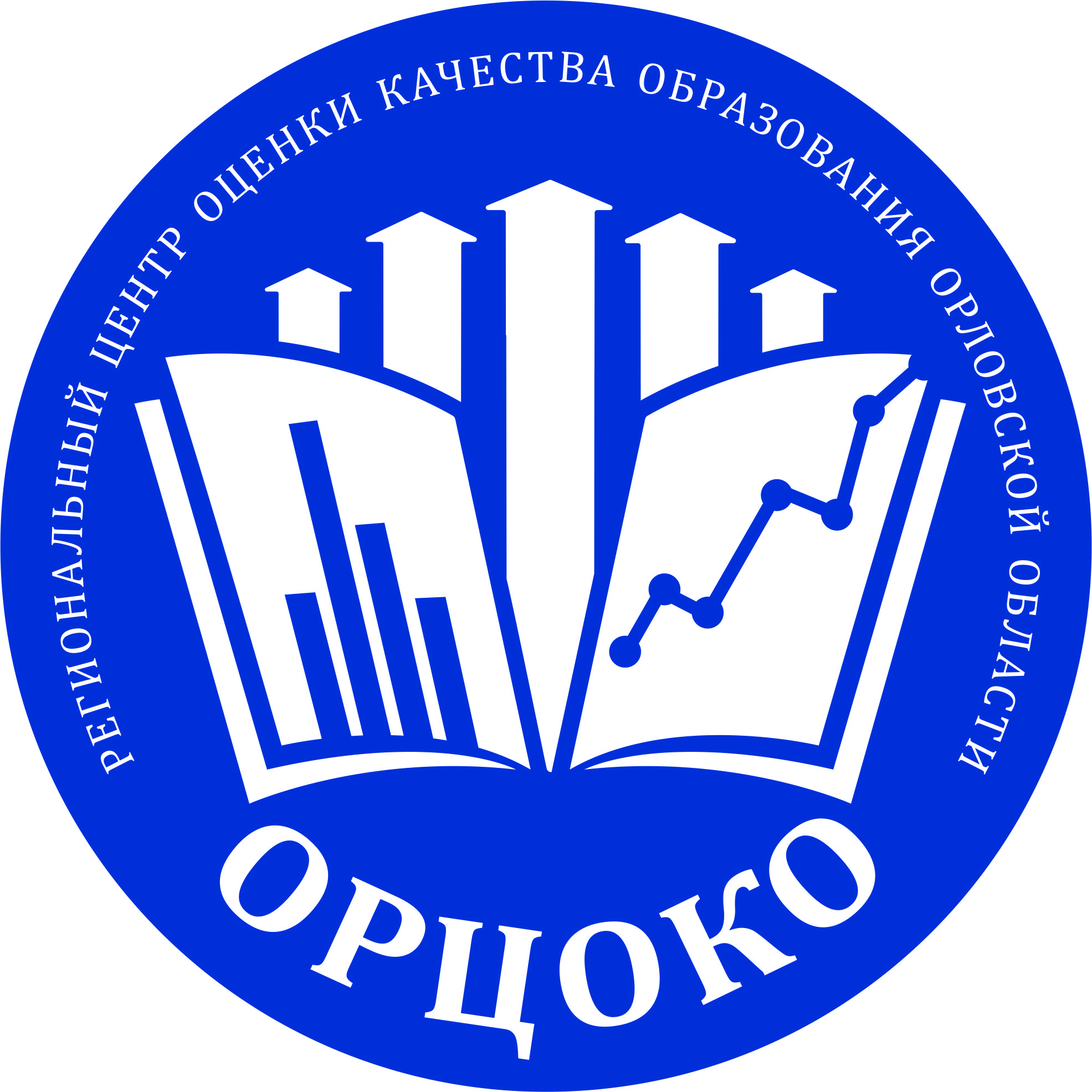 Спасибо за внимание!
Шапеева Татьяна Леонидовна, главный инженер отдела обеспечения государственной итоговой аттестации

8 (4862) 43-25-96 добавочный 122

shapeeva@orcoko.ru